المحاضرة الخامسة: وظيفة التموين و اللوجستيكسنة ثانية علوم مالية ومحاسبية
د/ رقية منصوري
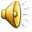 التمـــــــويــــــن
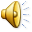 التموين
تعريف التموين: مجموعة من المهام و العمليات تعمل على توفير مختلف عناصر المخزون بكميات و تكاليف ونوعيات مناسبة طبقا لبرامج و خطط المؤسسة. 
و المقصود بتوفير مختلف عناصر المخزون : الشراء و الاحتفاظ بعناصر المخزون من أجل تنفيذ البرامج الخاصة بنشاط المؤسسة.
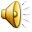 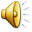 أهداف التموين
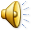 وظائف التموين
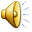 الشراءوظيفة الشراء هي المسؤولة عن توفير وتدبير احتياجات المؤسسة من المواد المختلفة و التي هي بحاجتها وفق سياسات واضحة و محددة بما يخدم النشاطات الأخرى للمؤسسة للوصول إلى الأهداف المرسومة.
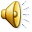 أهداف الشراء
تصنيف الشراء
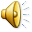 المزيج الشرائي
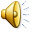 معالجة طلبات الشراء
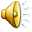 متابعة الطلبيات
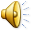 التـــــــخزيـــــــن
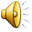 المخزون 
على أنه تراكم مادي لسلع في الانتظار. كما يعتبر المخزون على أنه أصل أو مجموعة من أصول.

وظيفة التخزين
تعرف عملية التخزين على أنها الاحتفاظ بالمواد إلى حين استعمالهـا، ضمن شروط السلامة، بالإضافة إلى تعديـل حركة تدفق المواد و ضبطها مع الزمن و الكميات.
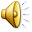 أنواع المخزونات
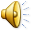 مستويات المخزون
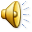 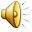 تسيير المخزونات
هو مجموعة المهام الضرورية بالنسبة للمؤسسة لتحقيق برنامج الاحتياط من التخزين للمواد و السلع و توجيه للمبيعات في أحسن الظروف الاقتصادية
أدوار تسيير المخزونات
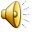 مصلحة المخازن و الحظائر
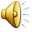 محاسبةالمخزونات
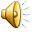 اللوجستيك
يضمن اللوجستيك تسير تدفقات المنتجات و المعلومات الضرورية لتموين ، الإنتاج و التوزيع.
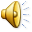 سلسلة الامداد او اللوجستيك
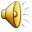 مجلات اللوجستيك
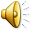 أهداف اللوجستيك
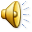 شكرا للمتابعة و الإصغاء 

لمزيد من المعلومات أو الاستفسار
Facebook : السنة الثانية ليسانس تخصص علوم مالية 
ومحاسبية دفعة 2020 https://www.facebook.com/groups/226082088760683/?epa=SEARCH_BOX

Email : roqiya.mansouri@univ-biskra.dz
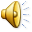